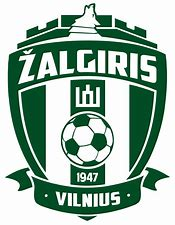 Futbolininkai
Šioje klasėje taip pat turime futbolininkų, kurie džiugina mus savo asmeniniais, bei komandiniais pasiekimais.
Jie kasdien treniruojasi ir tobulėja mūsų gimnazijos stadione.
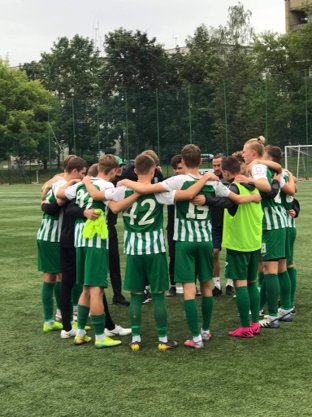 Šiais mokslo metais, debiutiniame antros lygos sezone su vyrais, jie iškovojo sidabro medalius. Šis metų etapas padėjo sustiprėti ne tik fiziškai, tačiau taip pat atsiskleisti, kaip asmenybėms.
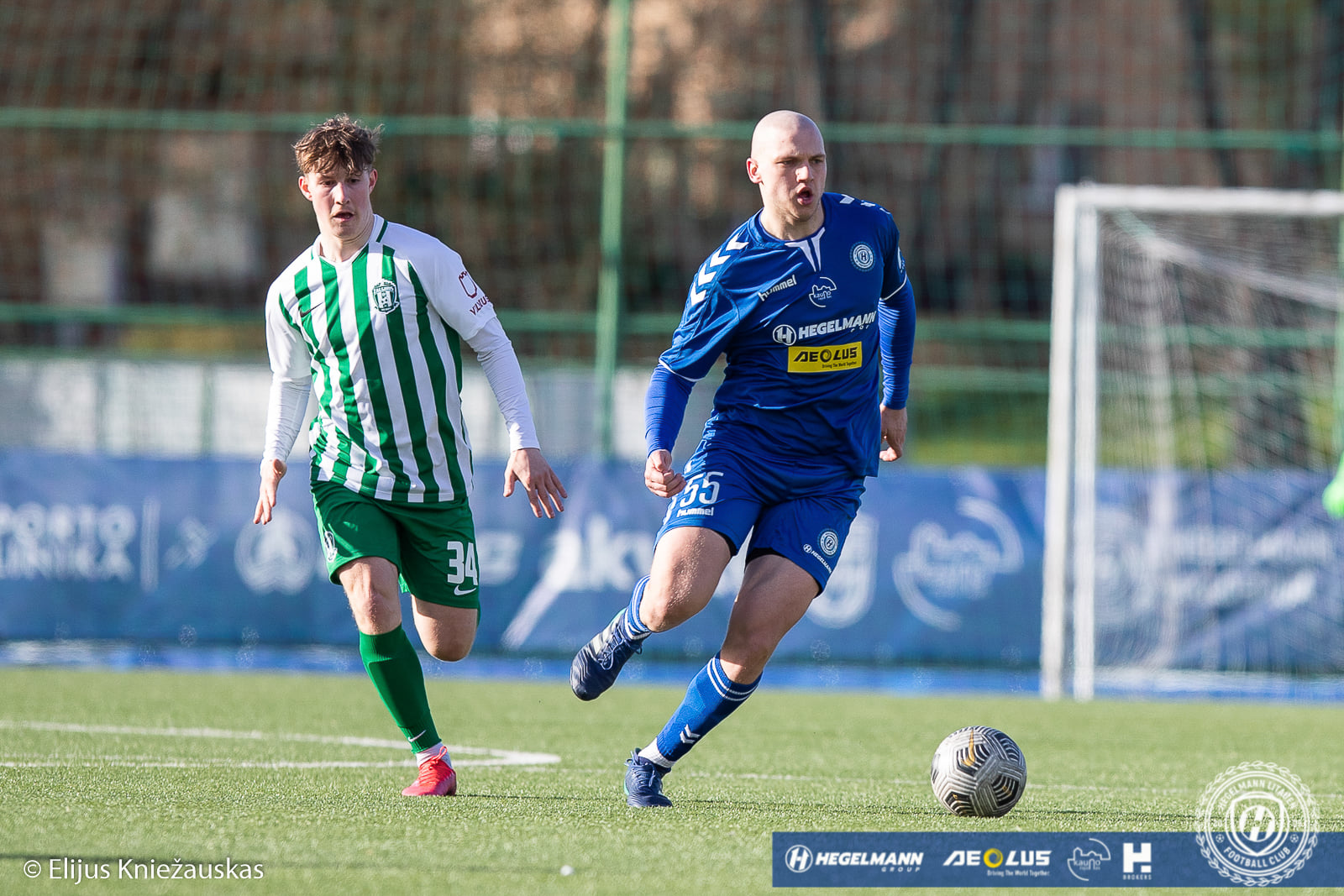 Žiemą mūsų futbolininkai taip pat neapleido darbo ir triūsė stadione, nors karantinas buvo šiek tiek pristabdęs treniruotes, tačiau tai ilgai netruko ir visi greit grįžo į savo mėgiamą stadioną.
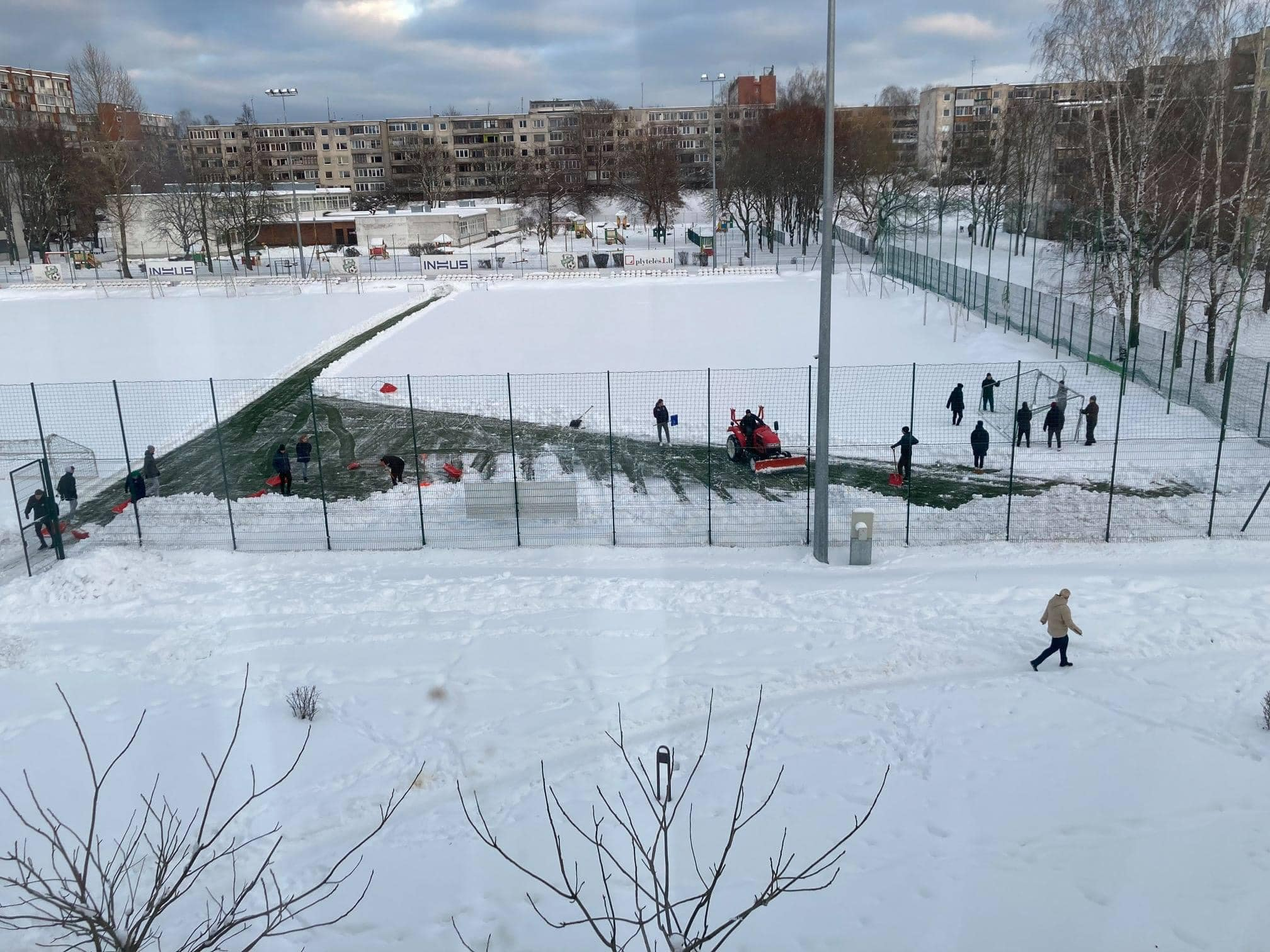 Daugiausia mūsų klasės vaikinų žaidžia Žalgirio C ekipoje, trečioje Vilniaus ,,Žalgirio'' komandoje, tačiau po truputį yra pastebimi trenerių ir jiems yra suteikiamas šansas žaisti ne tik antroje lygoje, tačiau ir pirmoje Lietuvos futbolo lygoje už Žalgirio B komandą.
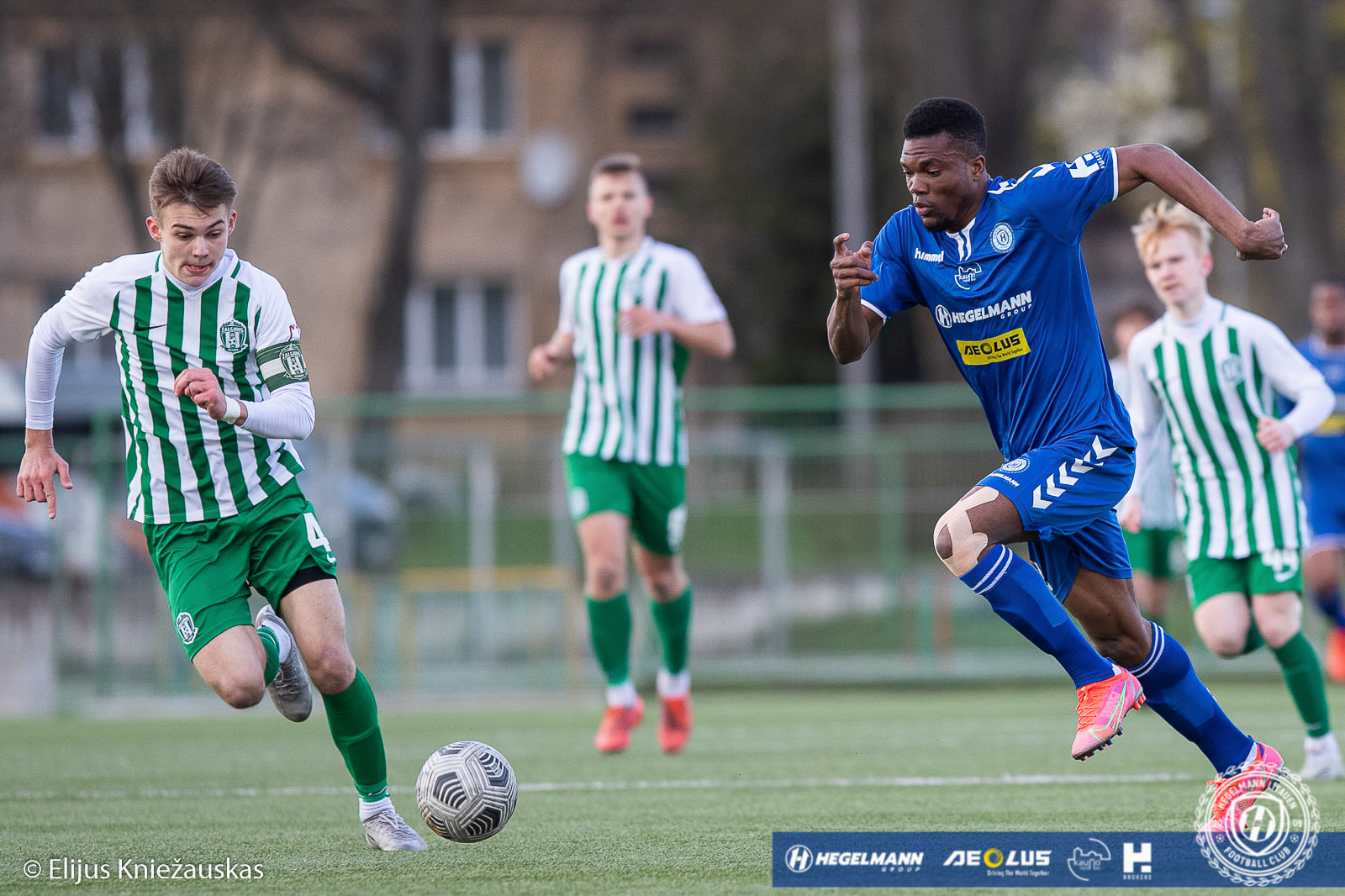 Šį sezoną klasės vaikinai tęsia savo žaidimą antroje lygoje, jų sezonas prasidėjo pavasario pradžioje, nors šioje lygoje jiems svarbiausia yra ne laimėti, o atsiskleisti ir parodyti aukštesnių komandų treneriams savo sugebėjimus, vyrukai iš šešių rungtynių laimėjo keturias ir žygiuoja tarp lentelės lyderių!
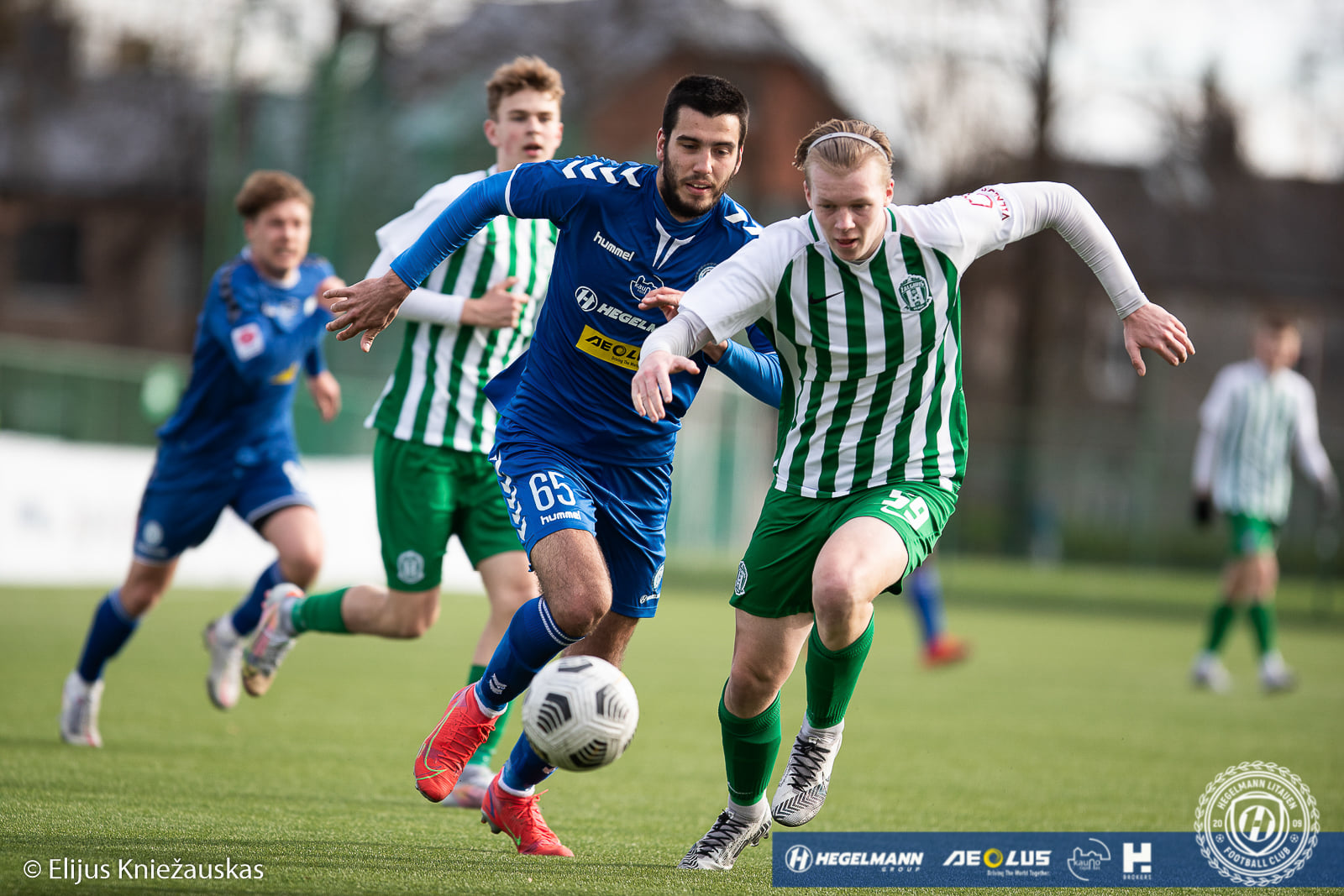 Labiausiai turėtume pasidžiaugti Kristupo šuoliu iš C komandos vartininko į pagrindinės komandos antrąjį vartininką. Kristupas savo sunkiu darbu ir įgūdžiais atkreipė pagrindinės komandos trenerių dėmesį, dėl ko jis dabar treniruojasi su ,,Žalgirio'' pagrindine sudėtimi ir joje yra antrasis vartininkas.
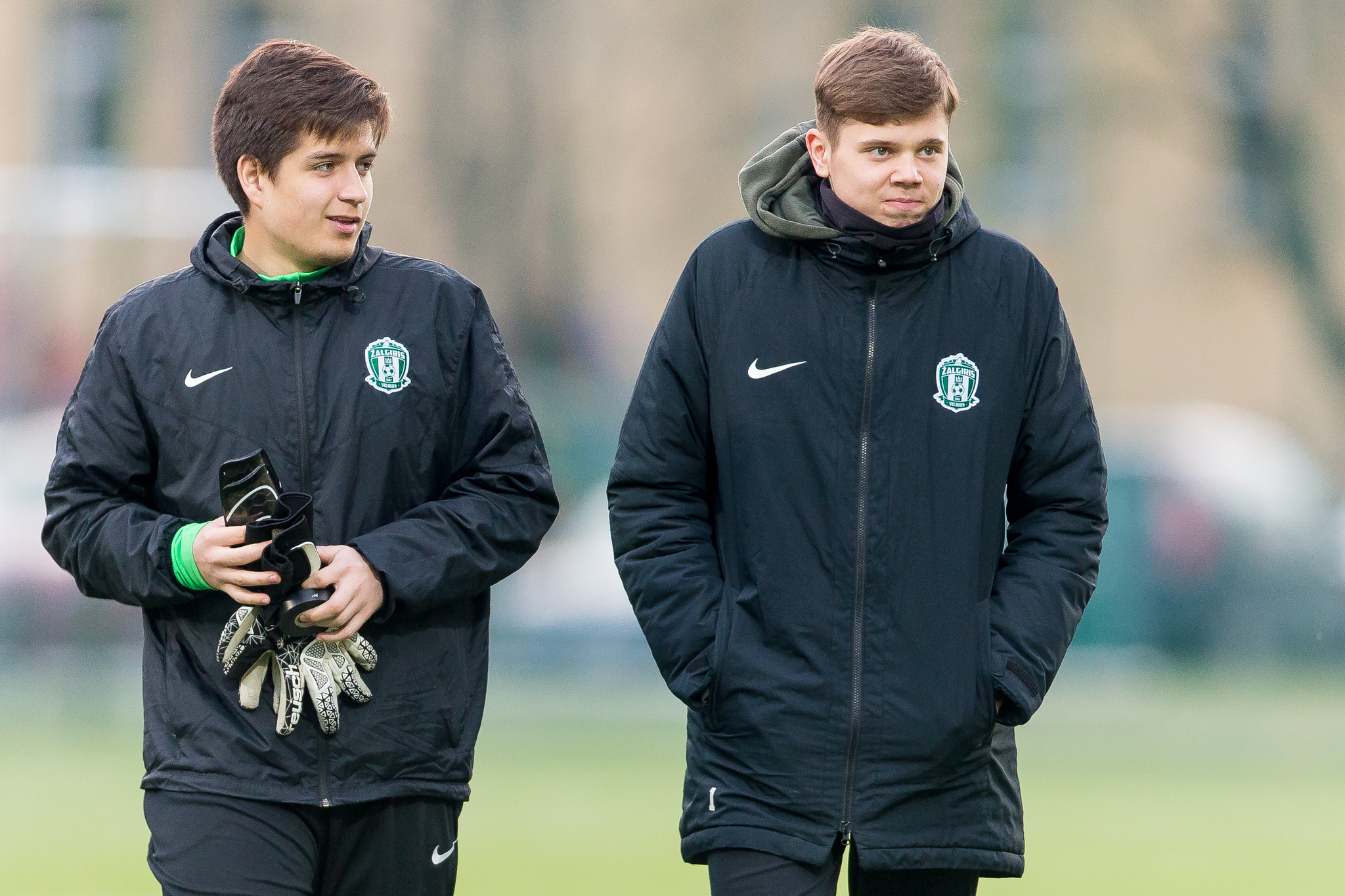 Ačiū už dėmesį!